Paper Nine:English Phonetics and Linguistics
Sound Unit: Word Accent, Stress, Rhythm & Intonation
by
Dr. Prithiviraj Singh Chauhan
What is word accent?
The word is linguistic entity composed of one or more phonemes, for example: I, Oh, Cat /k/ /a/ /t/
In English word of more than one syllable, one syllable is pronounced with greater prominence than the other(s). The syllable that is pronounced more prominently than the other(s) in the same word is said to be accented or to receive the accent.
 The greater prominence of a syllable may be due to stress or greater breathing force, but often the length of vowel in a syllable, stress and pitch change make it more prominent than other syllable
Accent: Type and Marker
Accent can simply be defined as involvement of greater breathing force on particular syllable on the word in comparison of other syllable of the same word.
Type of Accent: Primary (tonic) Accent. Secondary Accent
Marker used:  Categorical /ˌkatəˈɡɒrɪk(ə)l/  
 Marker used: Primary (ˈ), Secondary: (ˌ)
Example:
air- ˈraid, herˈself, howˈever, ˈrain-coat,
ˌ after- ˈnoon, ˌhome- ˈmade, ˌpost- ˈgraduate, ˌvice- ˈchancellor
recom ˈmend, re ˈlate, so ˈlicit, ˈhappen, ˈhappening
a ˈbuse, a ˈbusive,
Rhythm in Connected Speech
In previous chapter we discussed about accent i.e. stress marking pattern. Accent were categorized as primary and secondary accent.
In that chapter we focused on accentual syllable in isolation not in connected speech.
Rhythm is connected with stress pattern of language.
 In production of speech sound we apply considerable degree of breathing force to emphasize on the particular sound and syllable. 
Variation in degree of breathing force differentiate between prominent and normal sound occurring in connected speech.
 For example: ˈMeet me at ˈten, ˈ Take the ˈdog for a ˈwalk.
“In phonetics, rhythm is the sense of movement in speech, marked by the stress, timing, and quantity of syllables. Adjective: rhythmic.”
      (Source:https://www.thoughtco.com/rhythm-phonetics-poetics-and-style   1692065#:~:text=In%20phonetics%2C%20rhythm%20is%20the,sentences%20or%20lines%20of%20verse.)
 Different tone marker used in rhythm:  
Normal Stress mark(ˈmeet),  
Tonic Accent: Falling Pitch (  Meet) 
Tonic Accent: Rising Pitch (  Meet) 
ˈMeet me at  ten, 
ˈ Take the ˈdog for a  walk.
Have you ˈmeet my  wife?
.
English is stresses timed rhythm
It means that in an English utterance, the strong and prominent or accented syllables have the tendency to occur at regular interval of time, irrespective of the number of weak or unaccented syllables between any two accented syllables.

Foe ex: ˈ Tom has ˈ just reˈturned from   London.
PC: https://languageinstinct.blogspot.com/2006/10/the-stress-timed-rhythm-of-english.html
Weak Forms:
There are number of words in English which have two or more qualitative and quantitative pattern depending upon whether they are accented or not. 
When these words are accented or pronounced in isolation, the strong forms of these words are used; when they are unaccented, the weak forms of these words are used.
The weak forms exhibit reduction of the length of sounds, weakening of vowels in them ( many of these words are pronounced with /i/, /u/ or /ə/ in their weak form) and also in the elision of vowels and consonant.  
The weak form of preposition are not used when they occur finally in a word. 
For ex: Where has he gone to? Where do you come from?
Weak Forms:
Articles, prepositions, conjunctions and auxiliary verbs etc. are not generally emphasized
These words are pronounced without stress until and unless we emphasize them. 
Due to reduction of sound they are called weak form of words.
Some it would be difficult to hear them.
For examples do visit:
https://www.perfect-english-grammar.com/support-files/weak-forms-list.pdf
https://multimedia-english.com/phonetics/weak-vs-strong-forms
Intonation:
We studied about the different organs of speech, where as we came to know about the voice box i.e. vocal cords.
Vibration of vocal cords produce sound.
During normal speech, in the case of an adult male, the vocal cords vibrate between 80 to 100 times a second and between 150 to 200 times a second in the case of an adult female. 
The rate at which vocal cords vibrate is called the frequency of vibration and this determines the pitch of the voice.
The more rapidly the vocal cords vibrate, the higher will be pitch.
Intonation:
Rise and fall of pitch i.e. variation in frequency of vibration of vocal cords determines the pitch variation of voice.
The pattern of variation of the pitch of the voice (i.e. the way in which the pitch varies) constitute the intonation of language. 
Intonation conveys different feeling through your pitch like anger, surprise, shock, love etc.
Pitch marker:
(   ) the pitch fall from very high to very low ( The tone is called high fall)
(   ) the pitch fall from mid to very low ( The tone is called low fall)
(   ) the pitch fall from very low to very high ( The tone is called high rise)
(   ) the pitch fall from low to mid ( The tone is called low rise)
(   ) the pitch fall from about mid to low and rise again to mid .( The tone is called fall rise)
(   ) the pitch fall from low to about mid and then  fall again to low.( The tone is called rise fall)
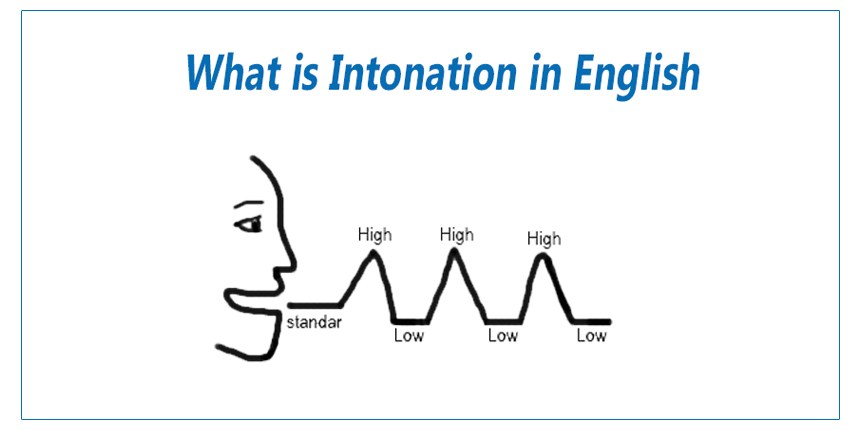 PC :https://highschool.latimes.com/la-canada-high-school/english-phonetics-intonation/
Important factors in intonation:
(a) the division of utterance
For exa: I wish I were the president of India. ( No division)
     When you go out /shut the door. ( Divided utterance) 
The choice of a syllable on which pitch movement has to be initiated
The choice of tone.:
One sentence many meaning: Let us play with words
PC:https://www.slideshare.net/natreda/emphasis-presentation
Reference:
Balasubramanian, T.(2002) A Textbook of English Phonetics for Indian Students. New Delhi: Macmillan Publication. Rpt.

Further Readings:
https://www.learn-english-today.com/pronunciation-stress/intonation.html
https://www.thoughtco.com/intonation-speech-term-1691184